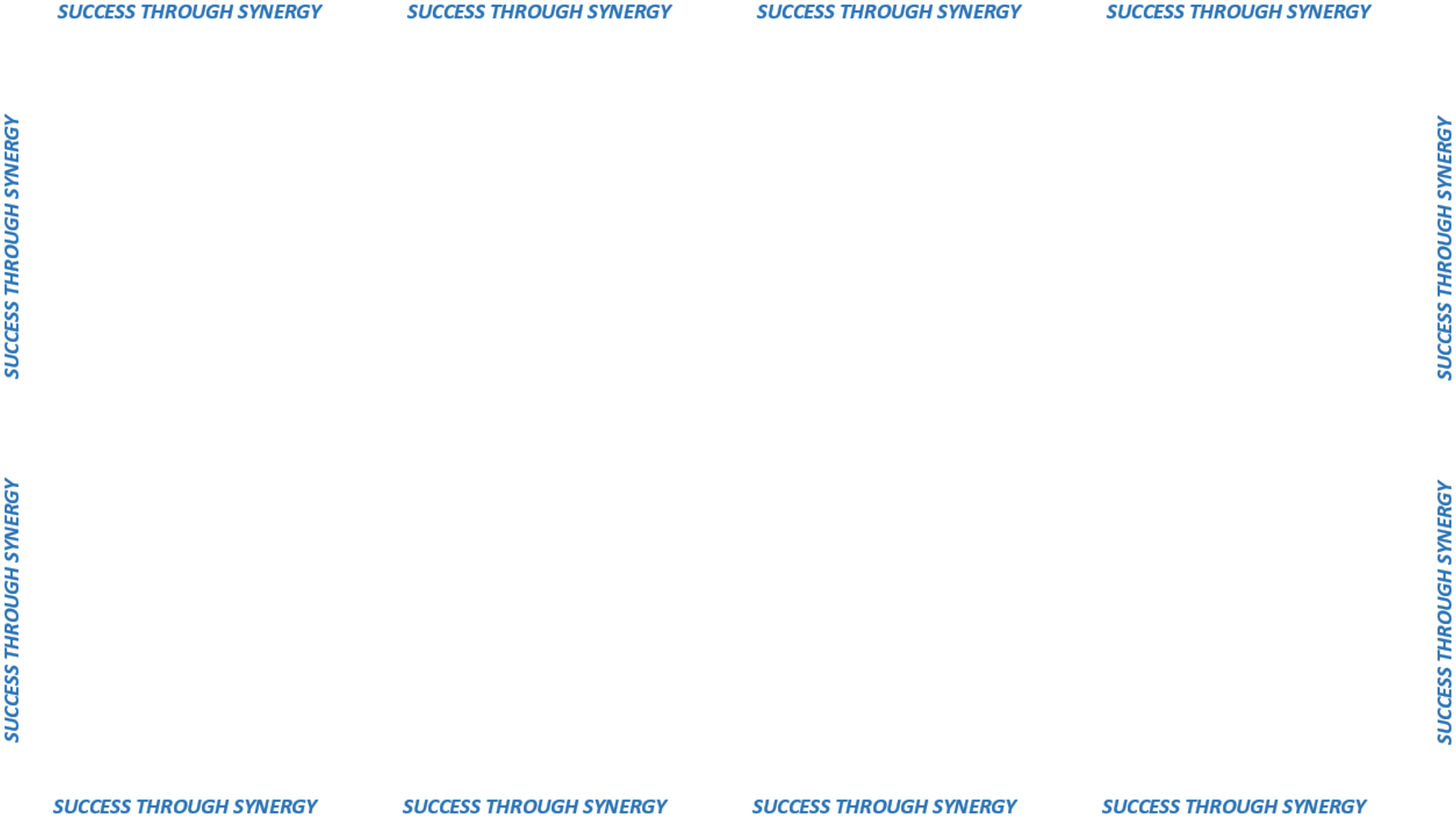 SYNERGIZING WITH CORE-CT
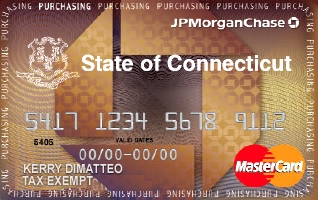 P-CARD PROGRAM
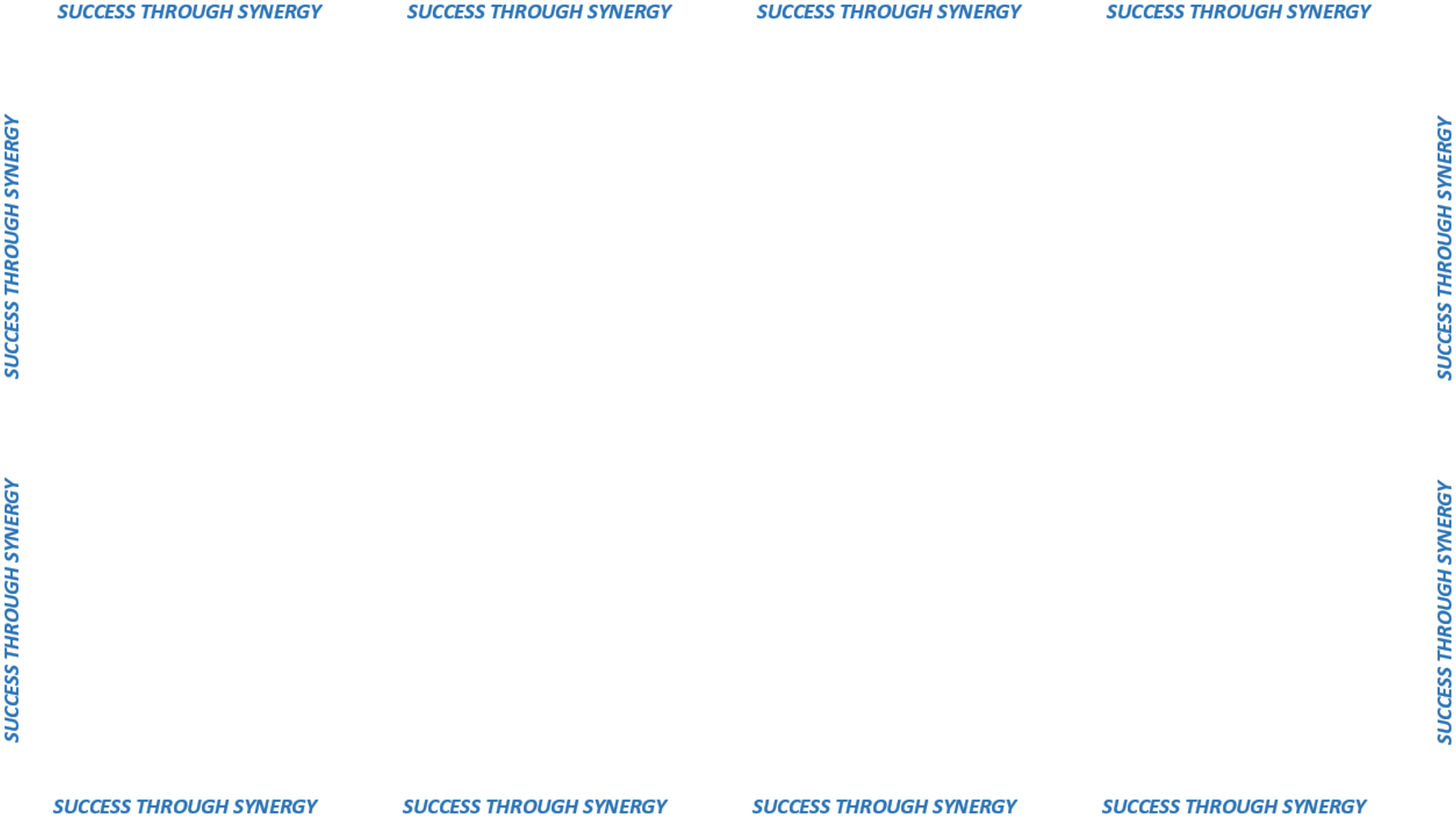 Paper Application Process
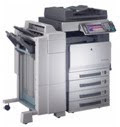 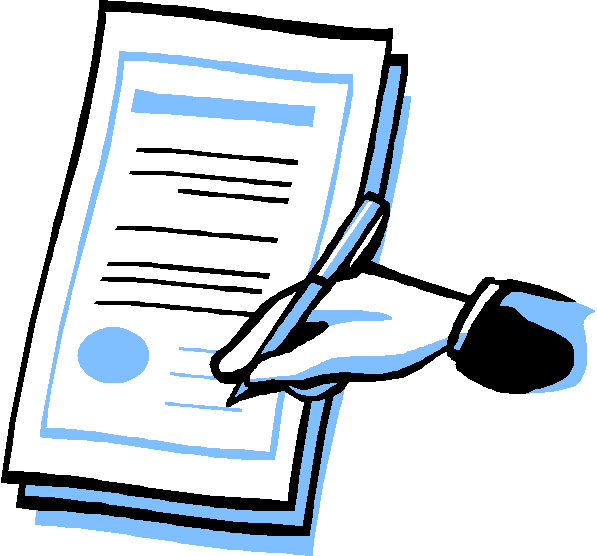 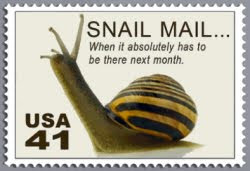 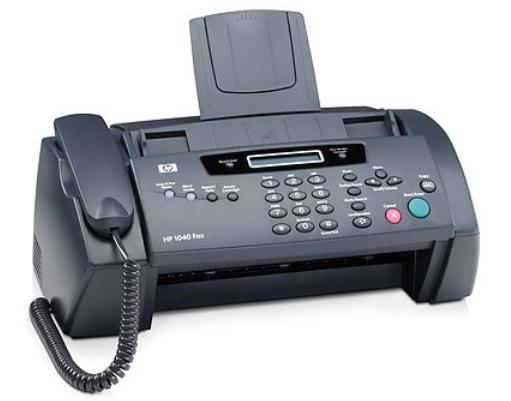 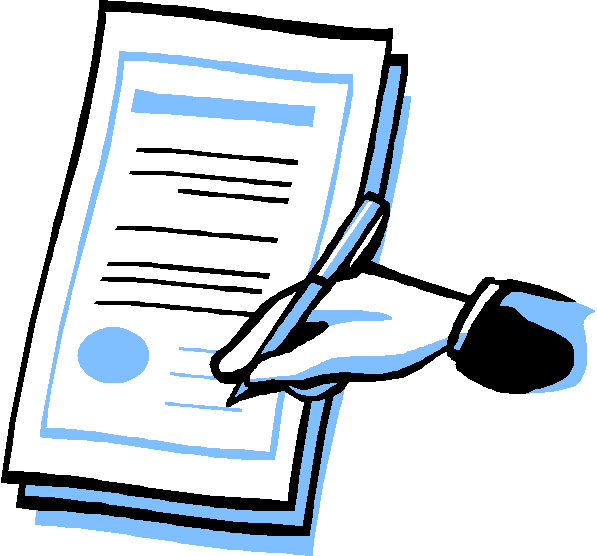 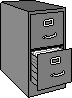 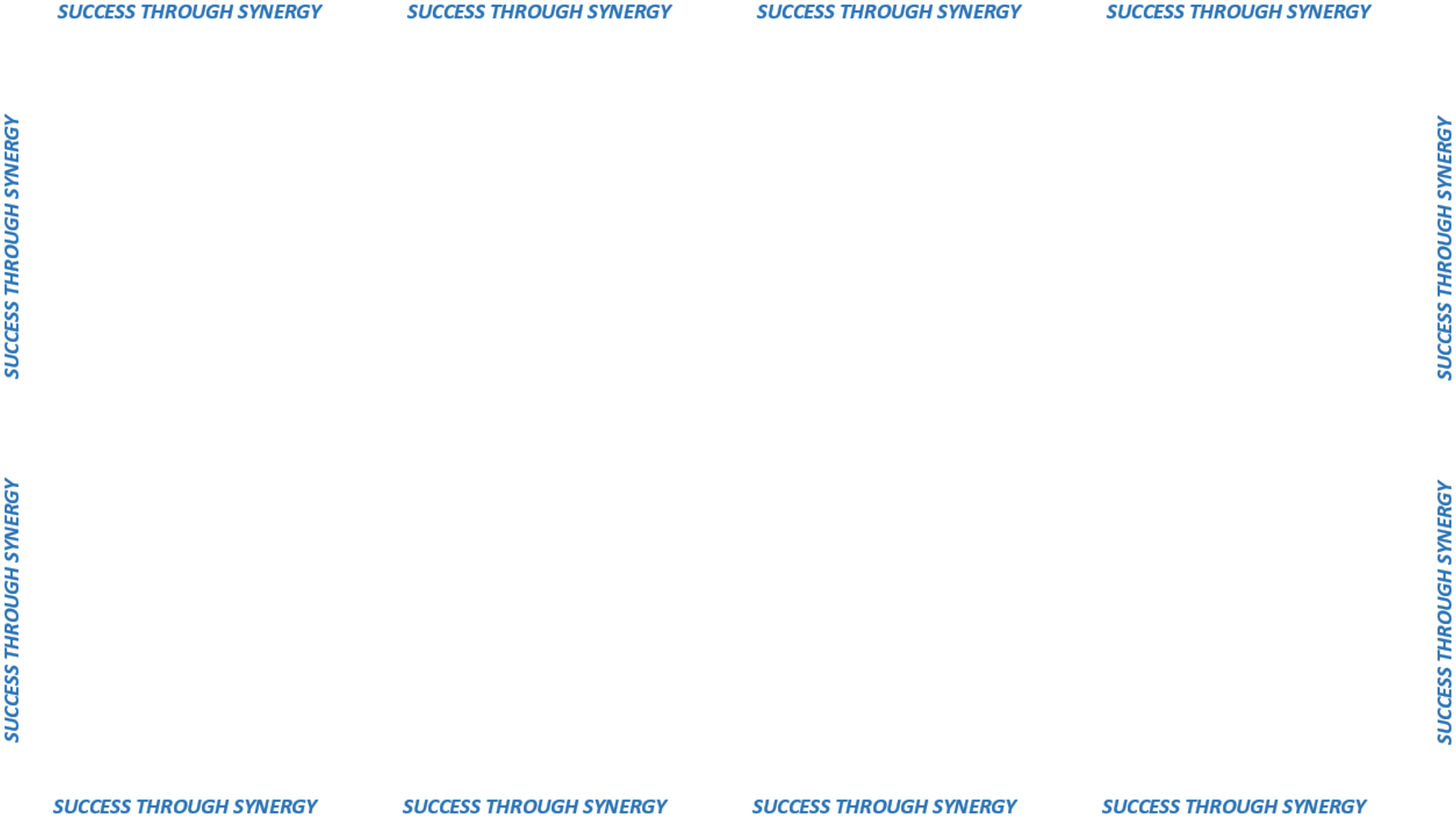 Electronic Transition
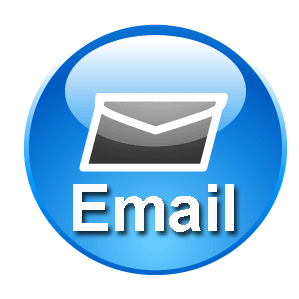 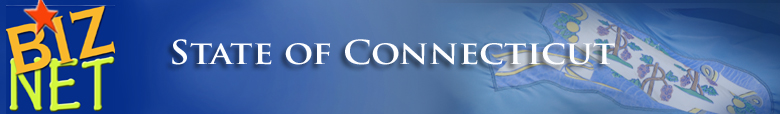 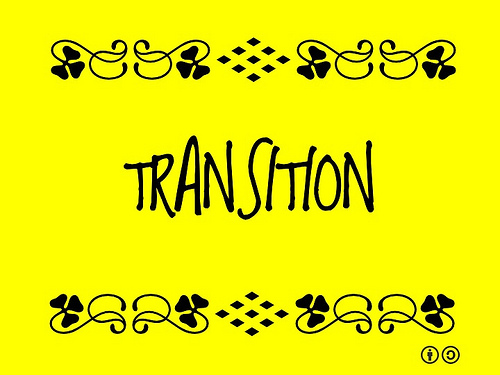 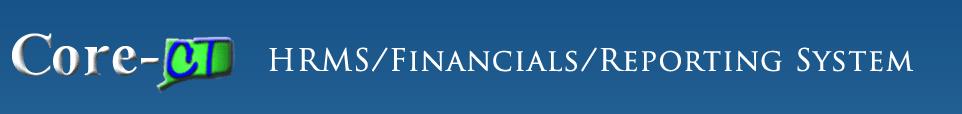 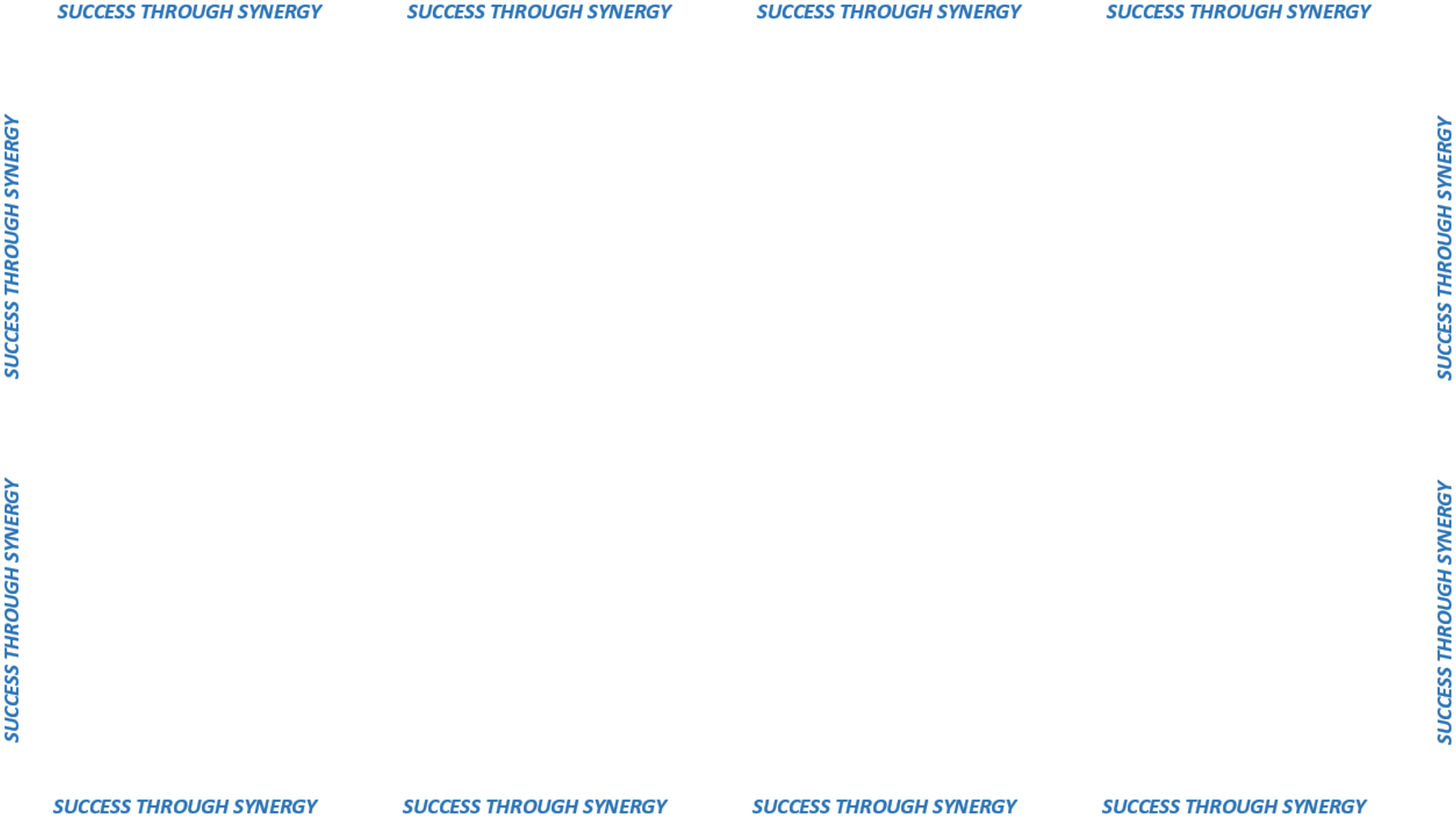 Capturing DATA
Capturing Transaction Information
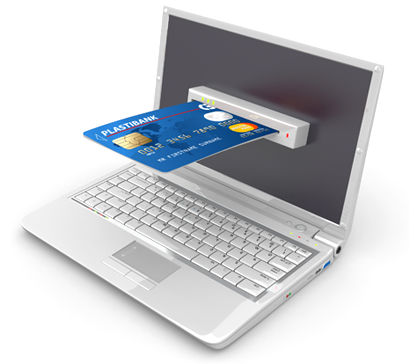 Reconciling Purchase Transactions in CORE-CT
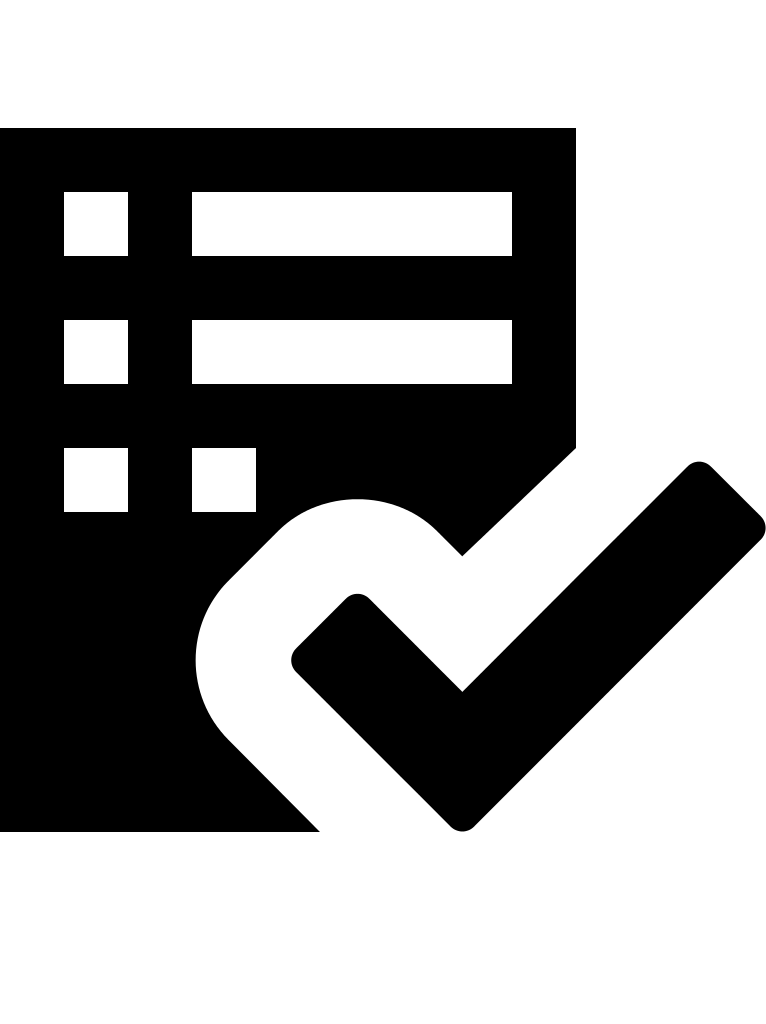 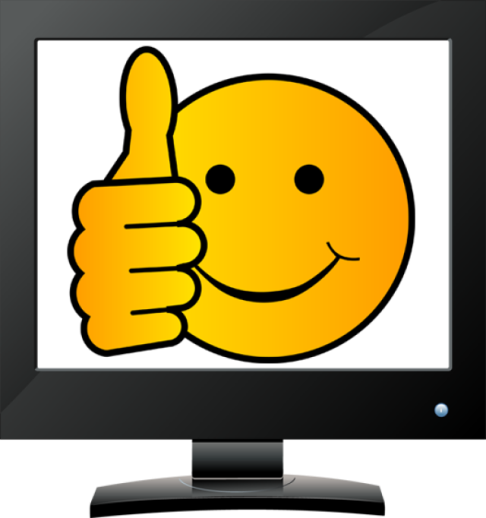 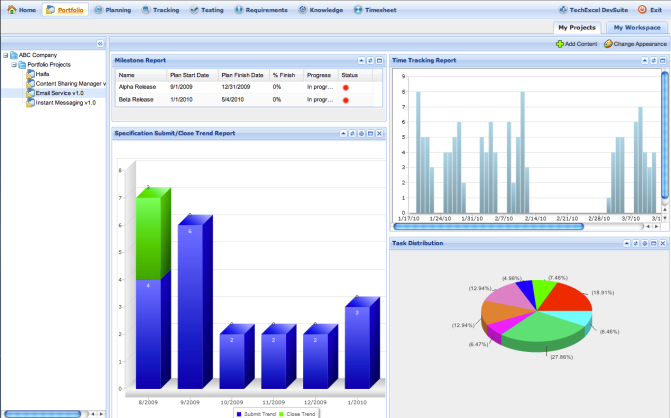 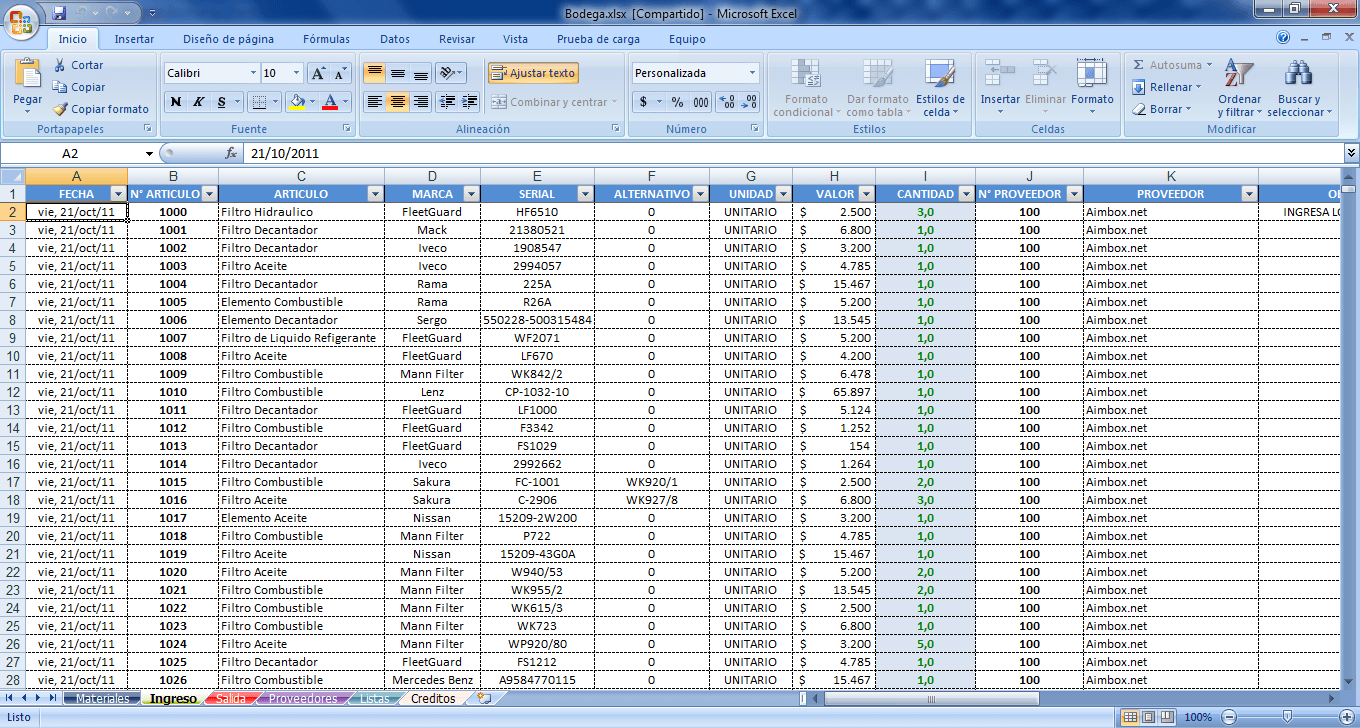 Consolidation of Reports in CORE-CT
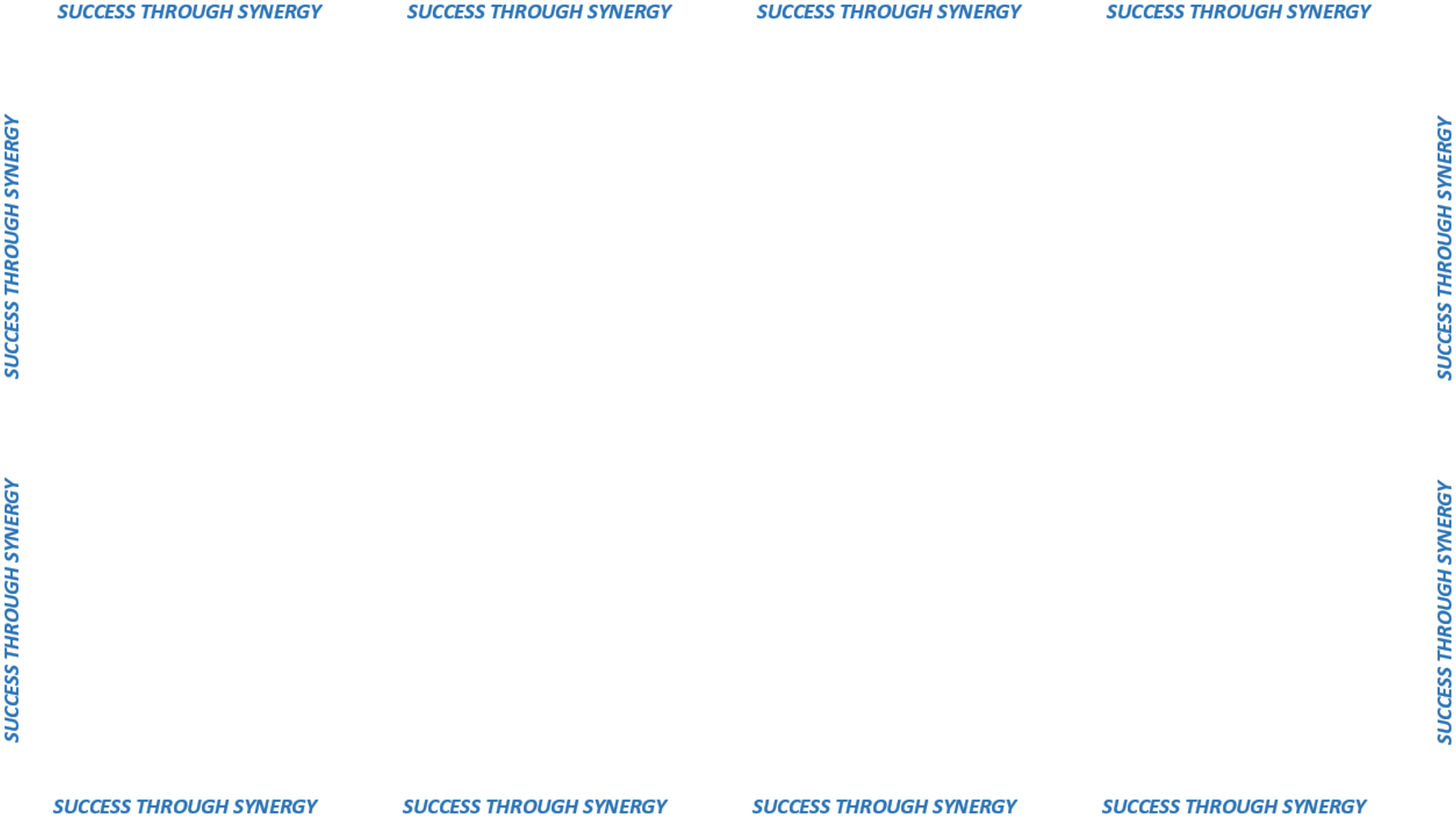 What’s New in P-Card Technology
S.U.A – Single Use Accounts
Phone Apps
Completely paperless process 
(purchase to pay)